Sımple Present Tense(Geniş Zaman)
Burak Şendağ
Sımple Present Tense
Simple Present Tense yani geniş zaman, düzenli olarak yaptığımız işleri ve sürekli olarak yaptığımız işleri ne kadar sıklıkla yaptığımızı anlatmaya yarar.
Sımple present tense
Simple Present Tense olumlu cümleleri ile kullanılan “-s, -es, -ies” ekleri sadece cümledeki kişi (özne) HE, SHE veya IT ise gelir.
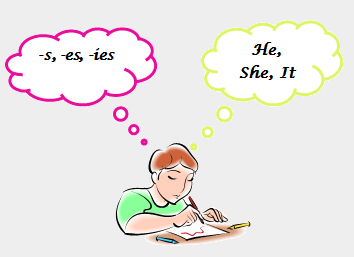 Sımple present tense
Olumlu cümledeki kişi I, YOU, WE veya THEY ise bu ek gelmez ve fiil (yüklem) yalın haliyle kullanılır. Yani hiçbir ek almaz.
Sımple present tense
Examples:
My brother likes playing basketball
I want to be a lawyer
Cemre runs 2 km. every day.
Levent draws very good pictures.
They watch action movies every week.
He watches horror movies every week
We arrive to school at 8:00
She arrives to school at 7:30
He studies Math every night.
I study English every night.
Sımple present tense
Yukarıdaki DO-WATCH-STUDY fiilleri sadece örnek olarak verilmiştir.
Diğer fiillerde de eklerin bu şekilde getirileceğini unutmayın.
Sımple present tense
Simple Present ile olumsuz cümle yaparken fiilden önce don’t veya doesn’t getiririz.
Don’t veya doesn’t az önce bahsettiğimiz gibi kişilere göre gelirler. Yani I, you, we, they olursa don’t gelir. He, she, it olursa doesn’t gelir.
Fiilden önce don’t veya doesn’t geldiği için fiile hiçbir ek getirmeyiz.
Sımple present tense
Examples:
Caner doesn’t like to go to park.
Nur doesn’t play chess.
I don’t ride a bike.
He doesn’t read newspaper.
The Sun doesn’t rise in the West.
Sımple present tense
Simple Present soru cümlelerinde do veya does cümlenin en başına gelir ve arkasından gelen fiil EK ALMAZ.
Do veya does yine kişilere göre gelir.
Ancak sorumuz “ne (what), nereye (where), nasıl (how), kim (who), ne zaman (when)” sorularını soruyorsa en başa bu soru kelimeleri ardından do veya does gelir.
Sımple present tense
Examples:
Where do you live?
Does she study science every week?
What does Murat like?
Do you like football?
Does Ahmet run every day?
How do you do this?
When does your class start?
Sımple present tense
Simple Present Tense ile kullanılan zaman zarfları ve sıklık zarfları şunlardır:
Every day, night, week, month, year…
In the mornings, nights
Always
Usually
Often
Sometimes
Never
Sımple present tense